Типы архитектур микропроцессорной системы
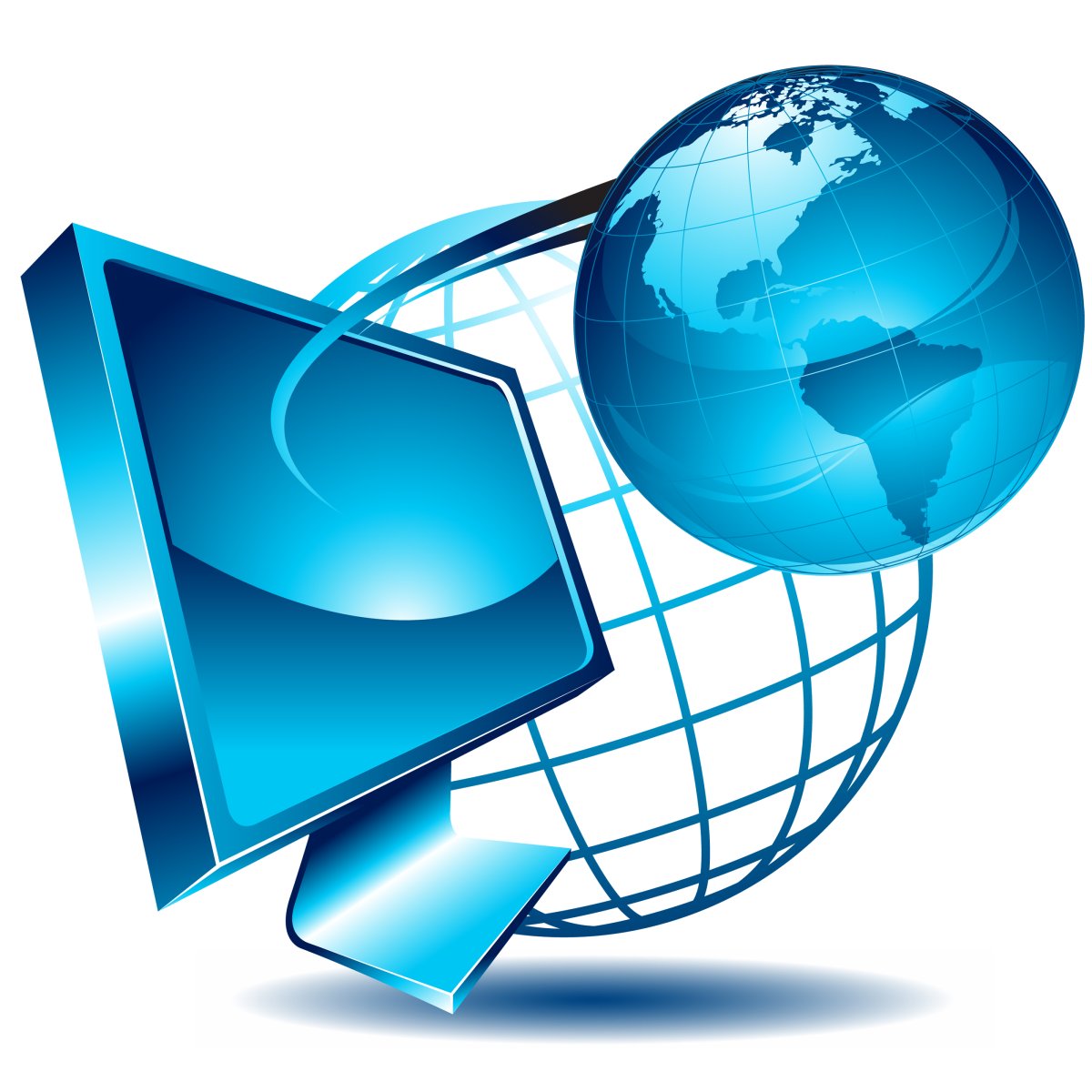 Выполнил студент 4-го курса группы З-Б-ИВТ-21
Сивцева Клава
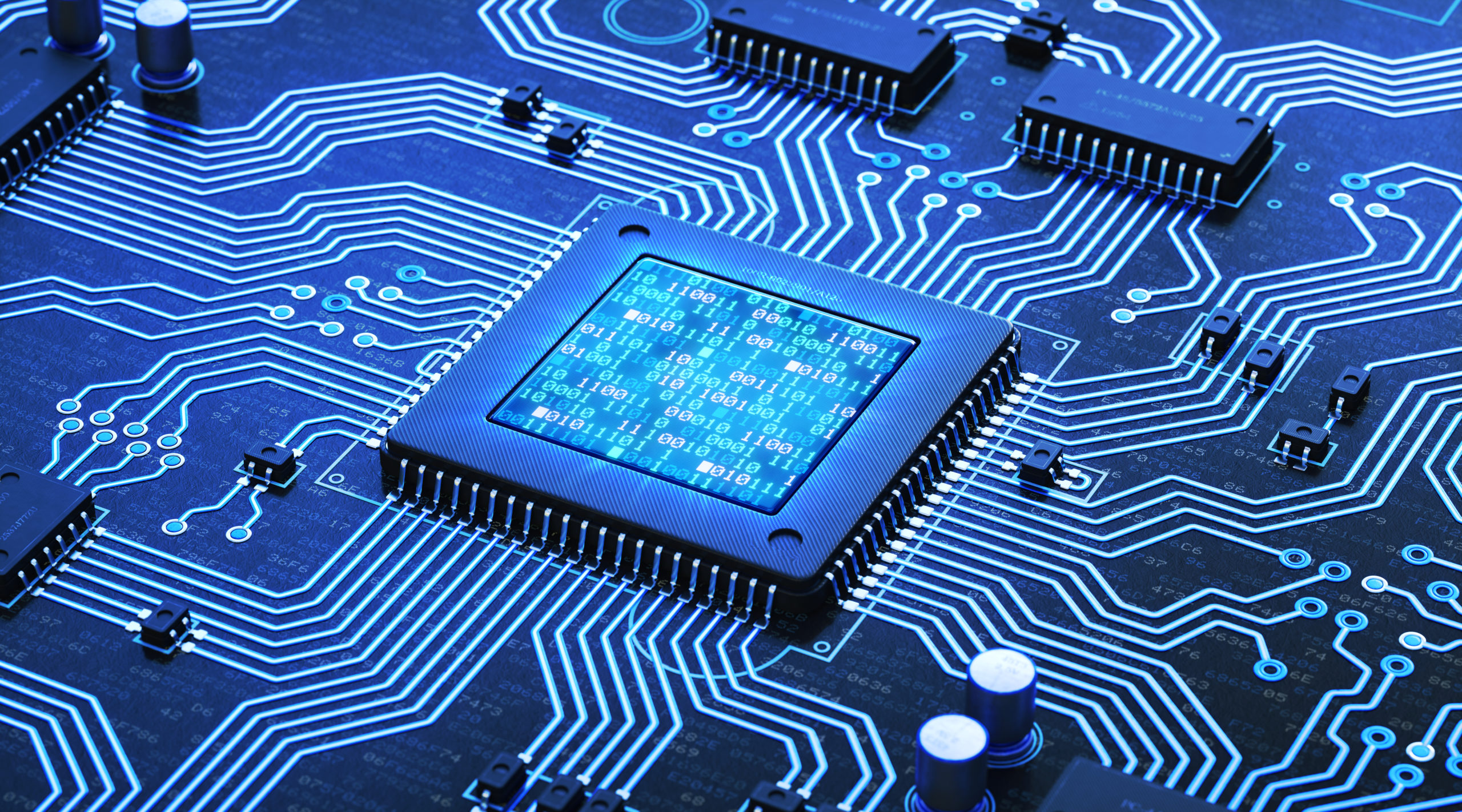 Микропроцессорные системы являются основой современных вычислительных устройств, от персональных компьютеров до встраиваемых систем. Архитектура микропроцессора определяет его структуру, функциональные возможности и способы взаимодействия с другими компонентами системы.
Архитектура фон Неймана
Архитектура фон Неймана, предложенная Джоном фон Нейманом в 1945 году, является одной из первых и наиболее распространенных архитектур для построения вычислительных систем. Основные характеристики этой архитектуры:
Единая память: Программа и данные хранятся в одной и той же памяти, что упрощает управление данными.
Последовательное выполнение: Инструкции выполняются последовательно, что может привести к узкому месту в производительности из-за необходимости извлечения инструкций из памяти.
Управляющий процесс: Микропроцессор управляет выполнением программы с помощью специального устройства — управляющего блока.
Архитектура Гарварда
Архитектура Гарварда была разработана для преодоления ограничений архитектуры фон Неймана. Основные характеристики:
Раздельная память: Программа и данные хранятся в разных областях памяти, что позволяет одновременно извлекать инструкции и данные.
Параллельное выполнение: Возможность параллельного доступа к памяти для инструкций и данных значительно увеличивает производительность.
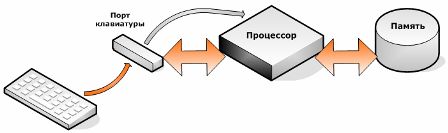 Архитектура RISC (Reduced Instruction Set Computer)
Архитектура RISC основывается на принципе использования ограниченного набора простых инструкций, которые могут выполняться за один такт. Основные характеристики:
Упрощенный набор инструкций: Инструкции имеют фиксированную длину (обычно 32 бита) и выполняются быстро.
Регистровая архитектура: Большое количество регистров для хранения промежуточных данных, что уменьшает количество обращений к памяти.
Конвейеризация: Использование конвейерной обработки инструкций для повышения производительности.
Архитектура CISC (Complex Instruction Set Computer)
Архитектура CISC предполагает наличие большого количества сложных инструкций, которые могут выполнять множество операций за один такт. Основные характеристики:
Сложный набор инструкций: Инструкции могут иметь переменную длину (от 1 до 15 байт) и выполнять сложные операции.
Меньшее количество регистров: часто используется меньшее количество регистров по сравнению с RISC, что может привести к большему количеству обращений к памяти.
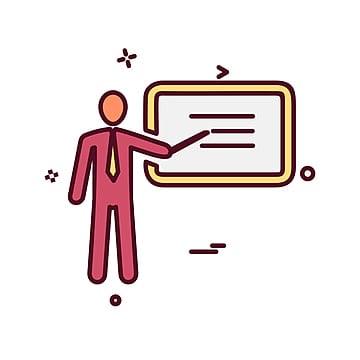 Многопроцессорные архитектуры
Современные микропроцессорные системы часто используют многопроцессорные архитектуры для повышения производительности. Основные типы:
Симметричная многопроцессорная система (SMP): Все процессоры имеют равный доступ к общей памяти и могут выполнять задачи параллельно. Это позволяет эффективно распределять нагрузку между процессорами.
Ассиметричная многопроцессорная система (AMP): Процессоры имеют разные роли; один процессор может управлять системой, а другие — выполнять задачи. Это может быть полезно в специализированных приложениях или системах реального времени.
Многопоточность: Некоторые современные процессоры поддерживают многопоточность (например, Hyper-threading от Intel), что позволяет одному физическому ядру обрабатывать несколько потоков одновременно.
Заключение
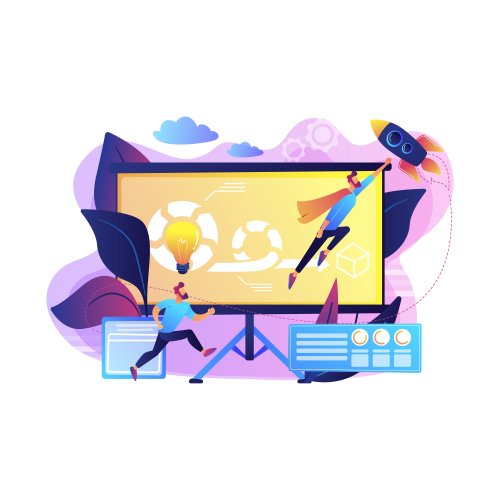 Типы архитектур микропроцессорных систем играют ключевую роль в определении их производительности, функциональности и области применения. Архитектуры фон Неймана и Гарварда представляют собой базовые модели для построения вычислительных систем, тогда как RISC и CISC предлагают различные подходы к оптимизации выполнения программ. Многопроцессорные архитектуры становятся все более актуальными в условиях растущих требований к вычислительной мощности. Понимание этих архитектур позволяет разработчикам создавать более эффективные и мощные вычислительные системы, отвечающие современным требованиям технологий.